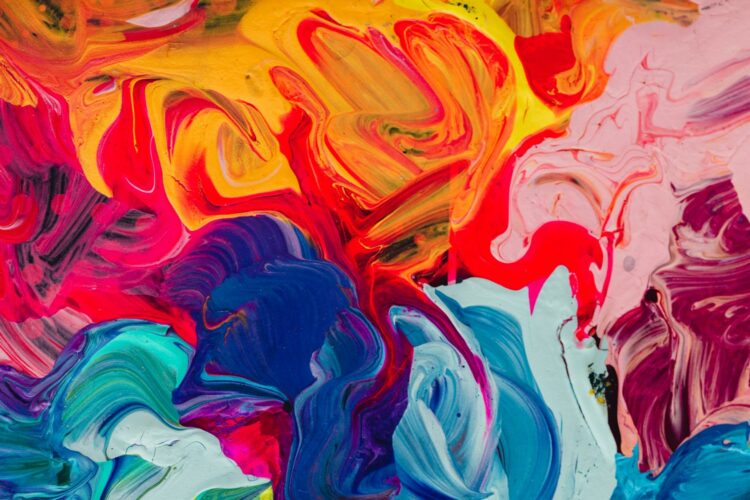 AHRC Collaborative Programme: Enabling a Responsible AI Ecosystem
Programme Director Call 
Information sessions
AHRC Collaborative Programme: Enabling a Responsible AI Ecosystem Programme Director Call - Information sessions
Who we are:
Agenda:
Programme activities will harness the UK’s strengths in responsible AI – from humanities, arts and social sciences, through to engineering and computer science.
It will support cutting-edge research at the interfaces between sectors and disciplines and connecting researchers from a range of disciplines with relevant stakeholders in policy (including but not limited to regulatory bodies and standards organisations) and industry.
Programme Overview
High-level Objectives
A larger and more diverse community with knowledge and understanding of responsible and ethical approaches to AI and data-driven technologies, and the skills necessary to apply them in multi-disciplinary and multi-sectoral contexts
New capabilities being developed at the interface between AI and policy to support AI governance and accountability, including but not limited to regulation and standards
AI regulation, standards and governance mechanisms that support and incentivise responsible and ethical innovation
Strategies and mechanisms for promoting, supporting and incentivising self-regulation across the AI lifecycle, recognising that different approaches may be more or less effective in different contexts 
An increase in public understanding, trust and acceptance of AI and data-driven technologies as a result of greater confidence in how they are developed, deployed, used and governed  
An increase in adoption and diffusion of responsibly developed and deployed AI and data-driven technologies, driven by consumer acceptance, demand and uptake
Programme Elements
Funded by this grant:
Programme Director, with a team including Ada
Ecosystem support 

Funded by future calls:
Collaborative research fellowships
Ethical AI demonstrators 

Ada's work will be supported by £288k/year (minimum) ringfenced within the award.
Theory of Change
The Programme Director will: 
Provide intellectual and strategic leadership, visibility and clarity of focus across the programme 
Ensure coherence and cohesiveness in the scope and focus of programme calls
Identify and fill gaps in knowledge and skills necessary to further develop the AI ecosystem
Lead programme-level engagement with policy and industry stakeholders, drawing on their expertise to define programme priorities that align with benefits
Lead engagement with different, sometimes disparate, intellectual and professional communities and support the establishment of new projects and partnerships at the interfaces between them 
Facilitate effective and timely knowledge exchange and information sharing across the programme
Ensure effective and timely delivery of the programme 
At least 0.6FTE
Job shares allowed
Programme Director Role
Eligibility & Requirements
[Speaker Notes: Proposals can also include: 
eligible international co-investigators 
co-investigators from UK business, policy, or civil society 
eligible public sector research establishments (PSREs), research institutes, and independent research organisations (IROs)]
What we're looking for in a team
The Ada Lovelace Institute is the collaborating partner on the programme and must be involved in the development of Programme Director proposals. 
The Ada Lovelace Institute will work with the Programme Director and team on: 
Defining and shaping the overall programme, including priority themes, topics and sectors 
Defining and delivering ecosystem support activities, including research synthesis and project delivery
Defining the scope and content of programme calls
Creating opportunities for convening and influencing policy and practice
Other aspects of the programme’s execution as agreed with the successful Programme Director

Your grant will include a minimum of £288k per year ringfenced for the Ada Lovelace Institute as Exceptions. Further funding to support Ada’s contributions to the programme you co-design may be allocated at your discretion.
Ada Lovelace Institute
Prospective Programme Directors should:
•Consult the background note that will be available on the pre-announcement page next week concerning Ada’s contribution to the Programme 
•Familiarise themselves with Ada’s strategy and consider how to align the proposed programme design and direction with goals and outcomes
•Return an expression of interest to AHRC, in order to be considered by Ada for onward application
•Attend a pre-application informational meeting with Ada's Director to discuss the collaborative partnership and understand more about Ada's role
•Make a formal application, including Ada's role and ringfenced budget
•Obtain a general letter of support from the Ada Lovelace Institute prior to applying
Ada Lovelace Institute
Your proposal should lay out a distinct vision for this programme within the landscape, explaining how your work will support and compound the benefits of sectoral actors across the UK. 
It should also demonstrate
How you will work across the different goals and working paces of different sectoral actors 
How the programme will build public understanding and trust where it is justified 
How you will develop the pipeline of people engaged in responsible AI 
A commitment to inclusion 
An approach to defining and delivering this fund in line with the principles of managing public money 
How you will shape and lead activities that you deliver directly
Think about...
Key Dates
Questions?